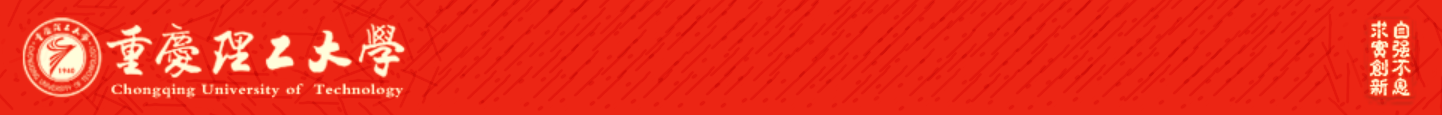 Chongqing University of Technology
ATAI
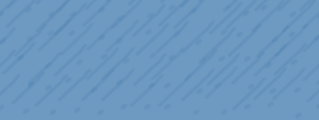 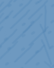 Advanced Technique of Artificial  Intelligence
Chongqing University of Technology
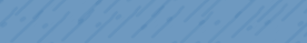 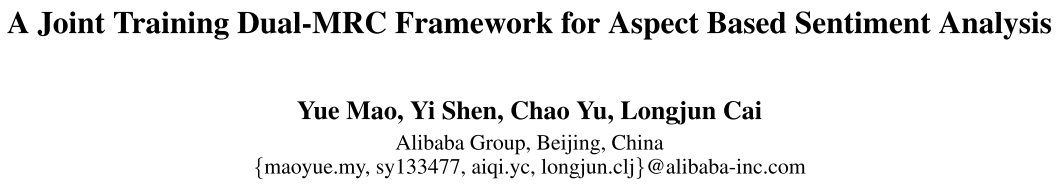 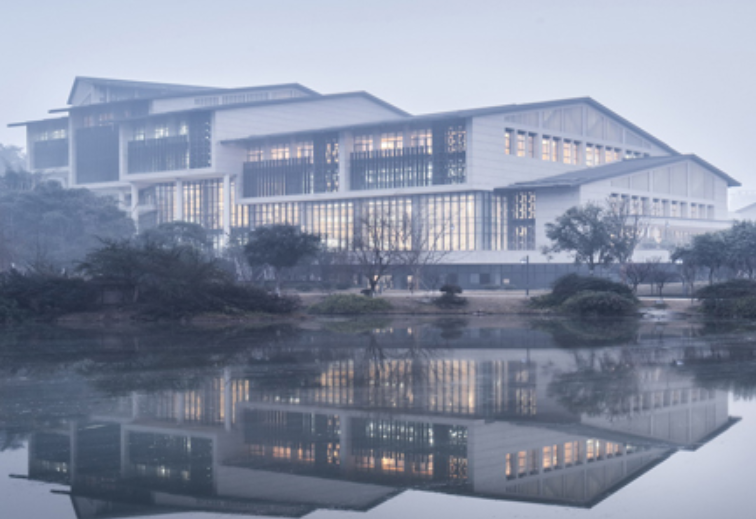 AAAI_2021
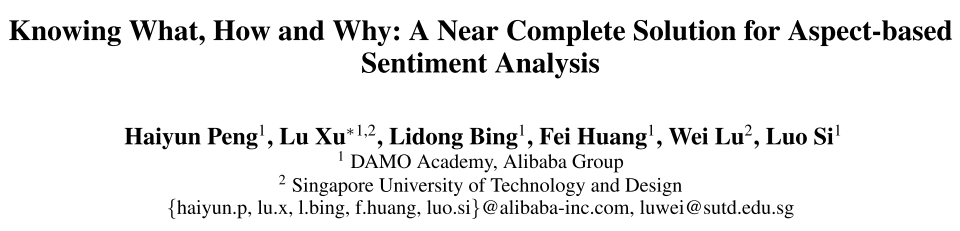 AAAI_2020
Github:None
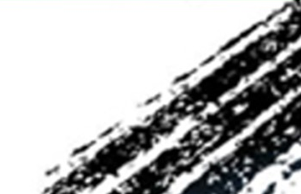 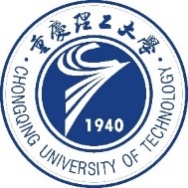 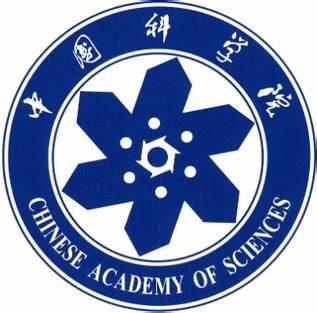 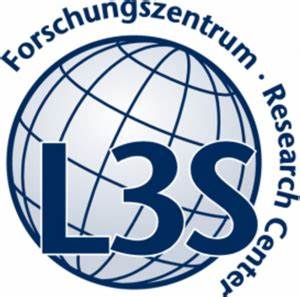 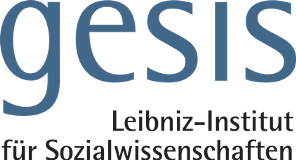 Hongyang Song
1
Outline
Motivation
Approach
Experiments
Conclusion
Motivation
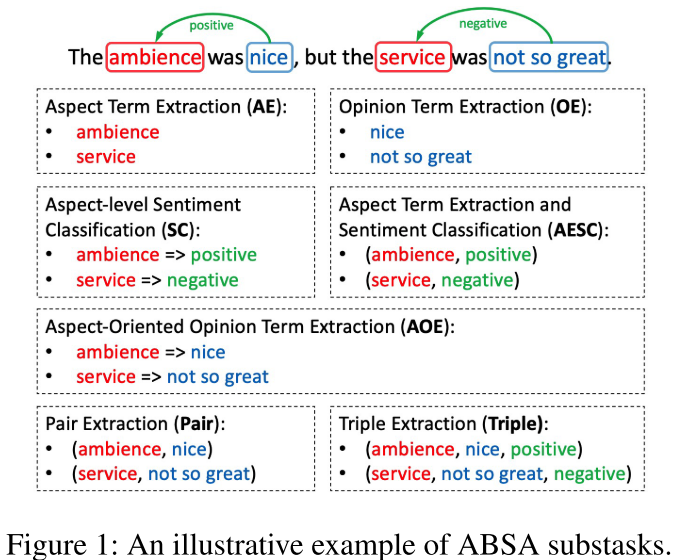 [Speaker Notes: AE:方面词提取, OE:观点词提取, SC:情感分类, AESC:方面词提取并分类, AOE:基于方面词的情感分类
Pair:方面词和观点次提取, Triple: 方面词,观点次提取并分类
Ambience: 环境]
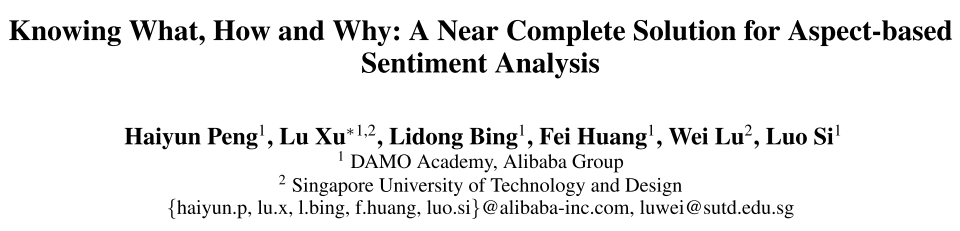 AAAI_2020
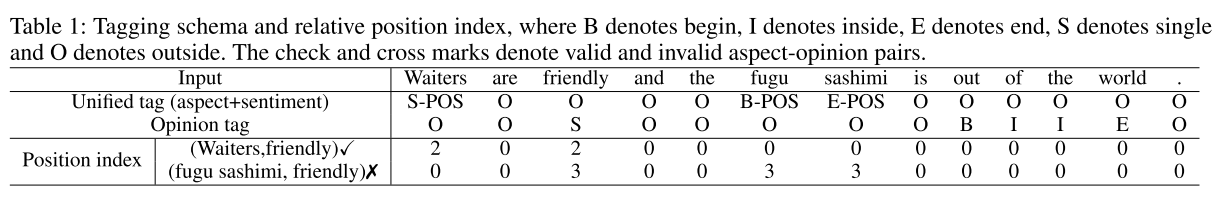 Approach
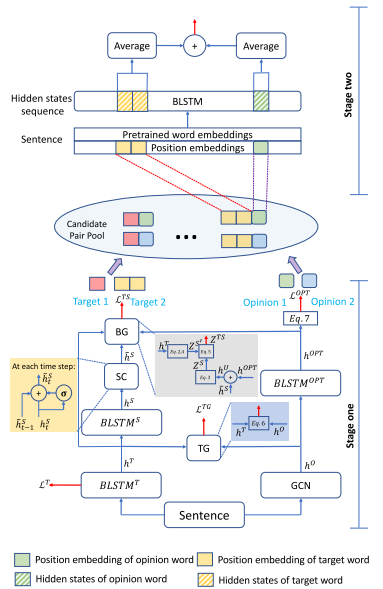 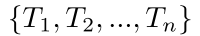 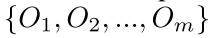 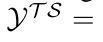 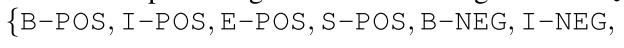 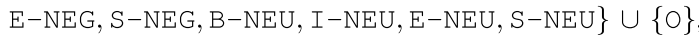 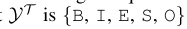 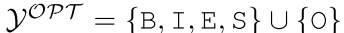 [Speaker Notes: B denotes begin(开始), I denotes inside(内部), E denotes end(结束), S denotes single(单独) and O denotes outside(外部)]
Approach
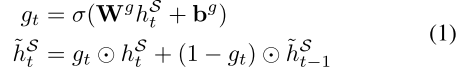 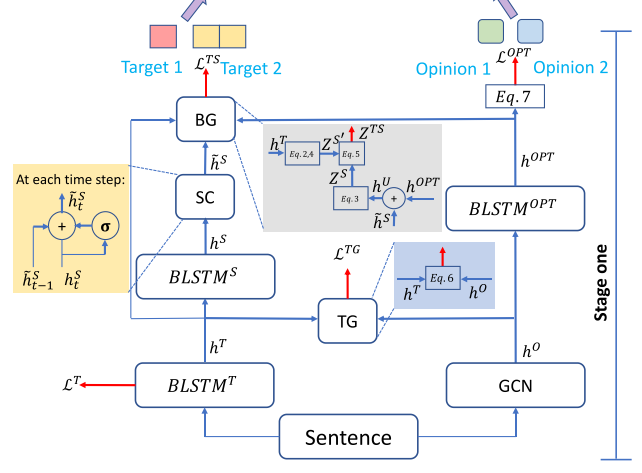 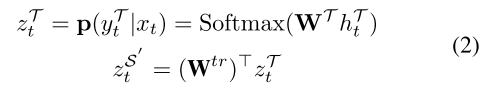 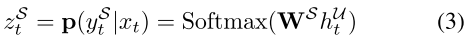 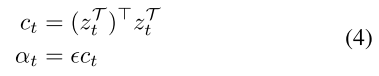 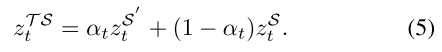 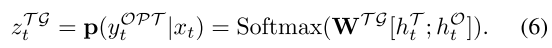 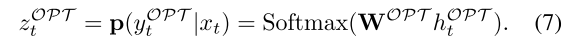 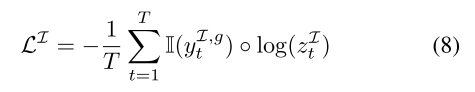 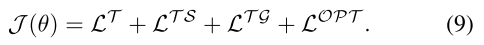 [Speaker Notes: Sentiment Consistency (SC) 情感一致性
第一个双向LSTM是预测BIO,辅助TG(target guidance)和BG(boundary guidance)
Sentiment Consistency (SC)
W_tr是一个转换矩阵]
Approach
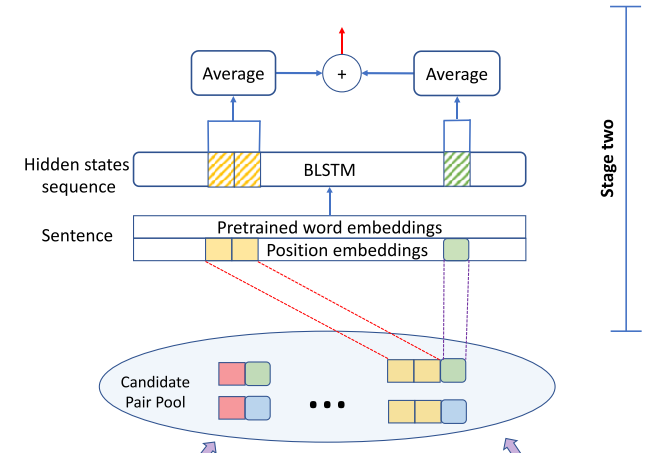 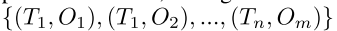 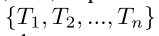 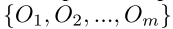 Experiments
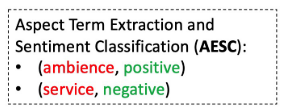 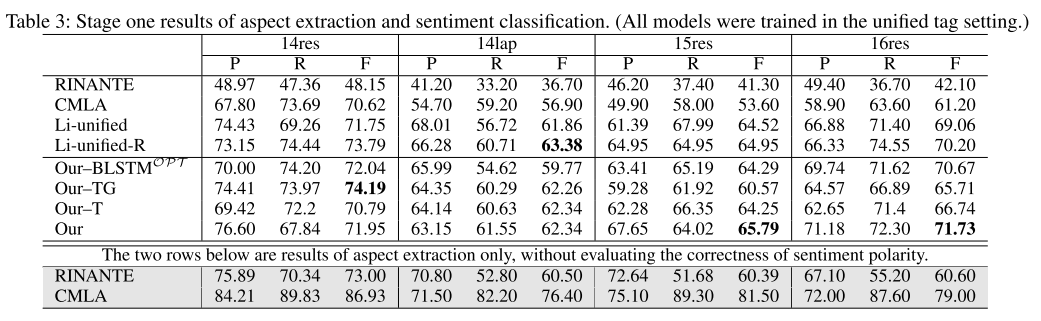 Experiments
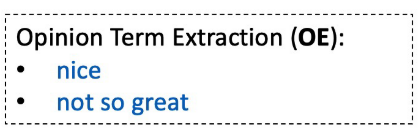 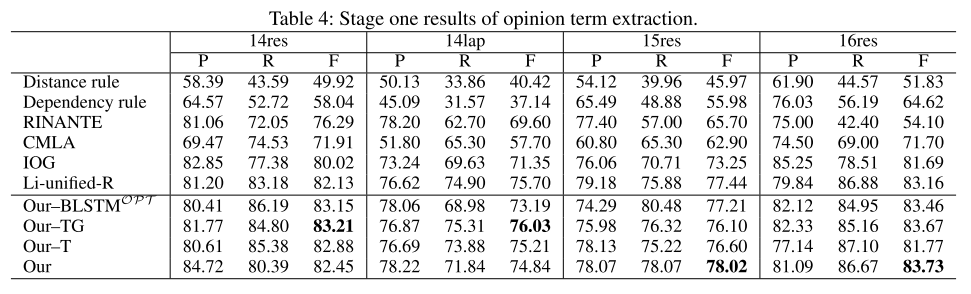 Experiments
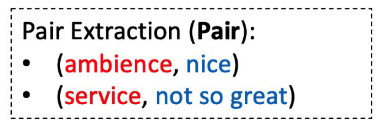 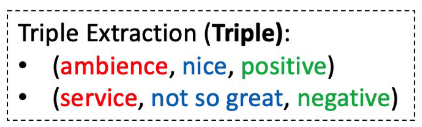 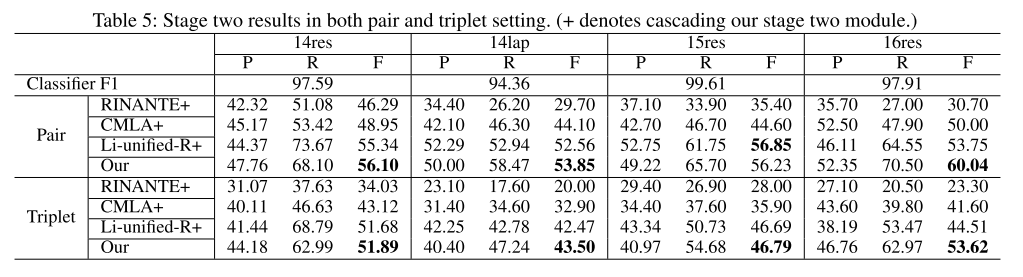 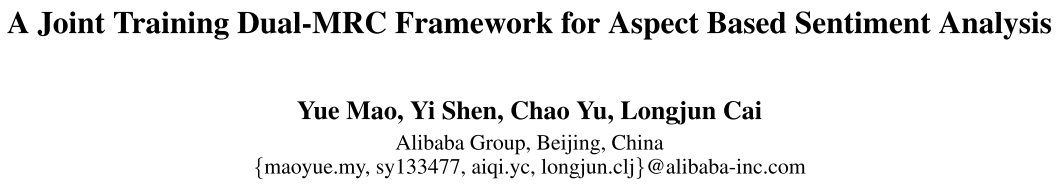 AAAI_2021
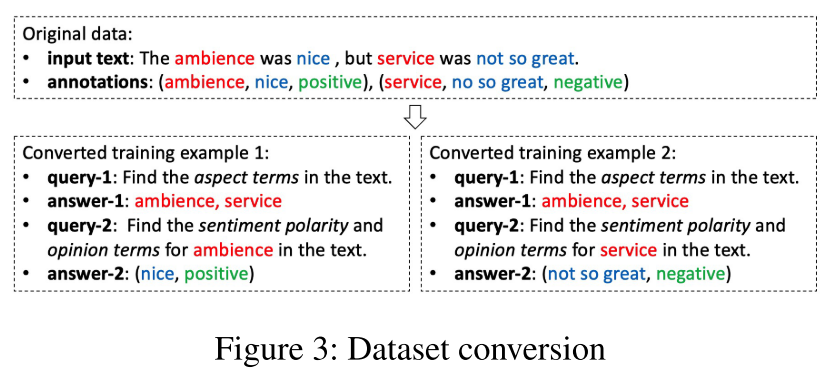 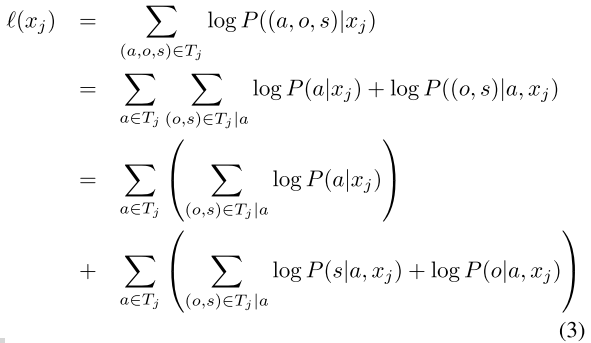 Approach
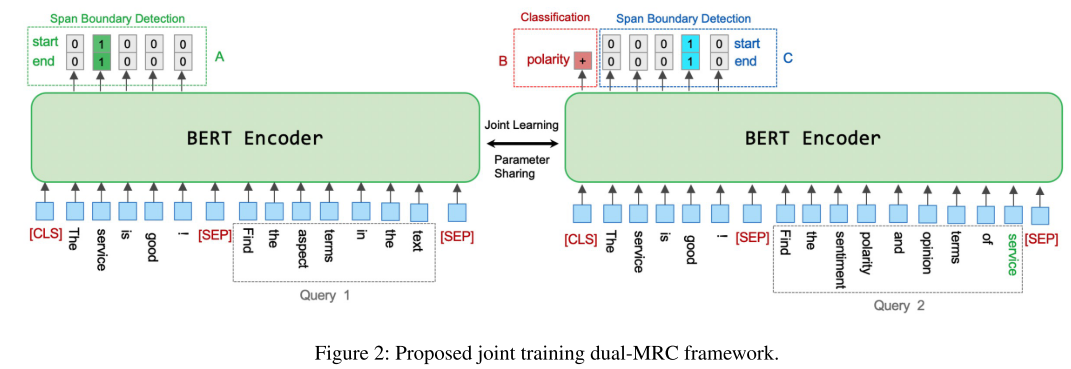 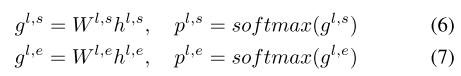 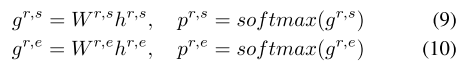 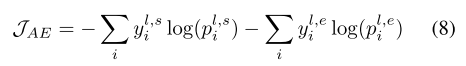 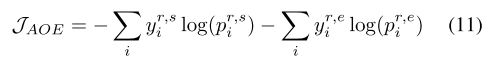 Approach
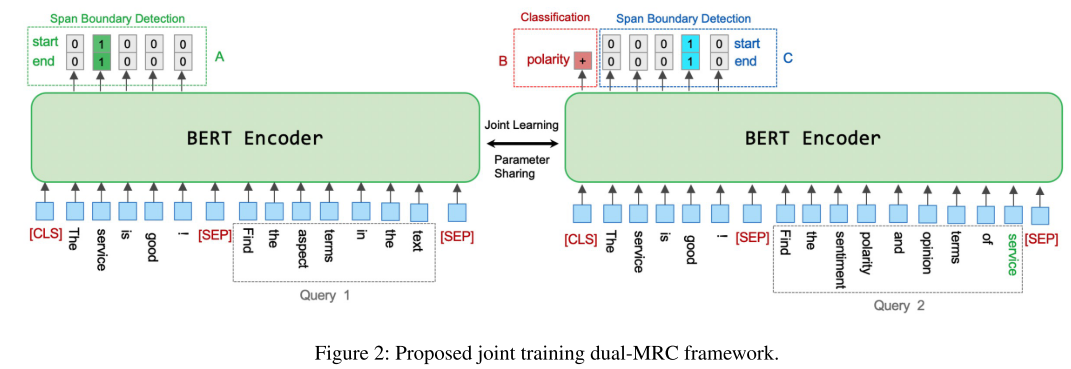 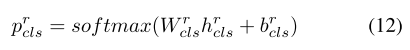 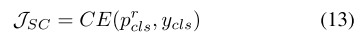 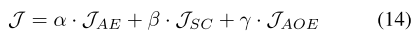 Experiments
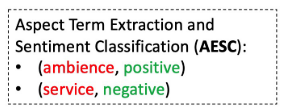 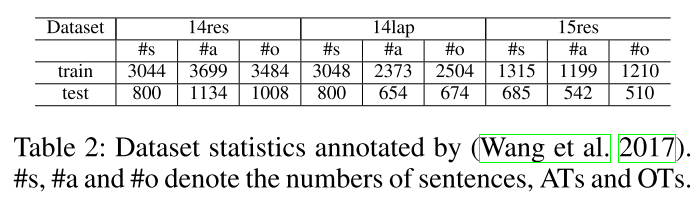 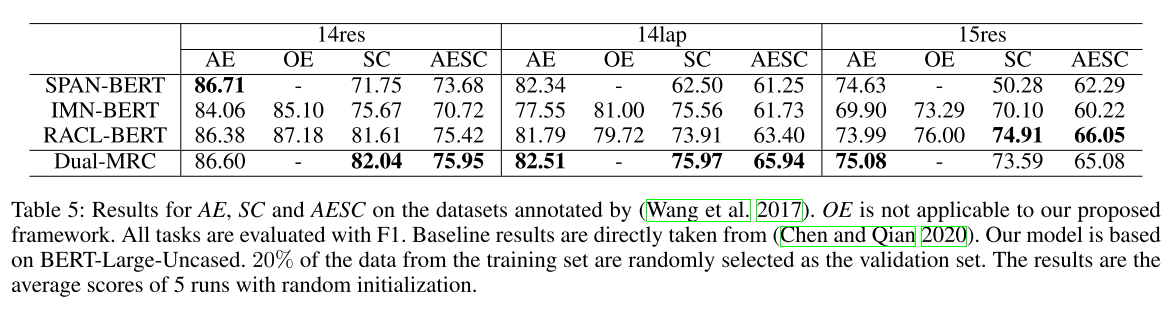 [Speaker Notes: AE: 方面词提取, OE:情感词提取, SC:情感分类, AESC:方面词提取并分类]
Experiments
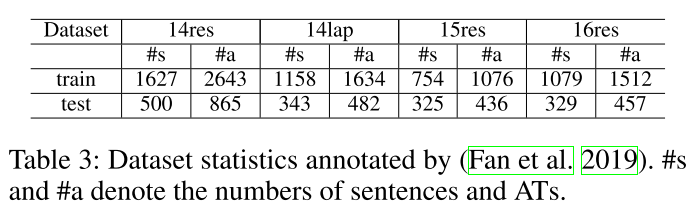 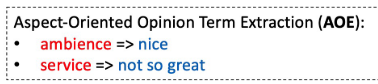 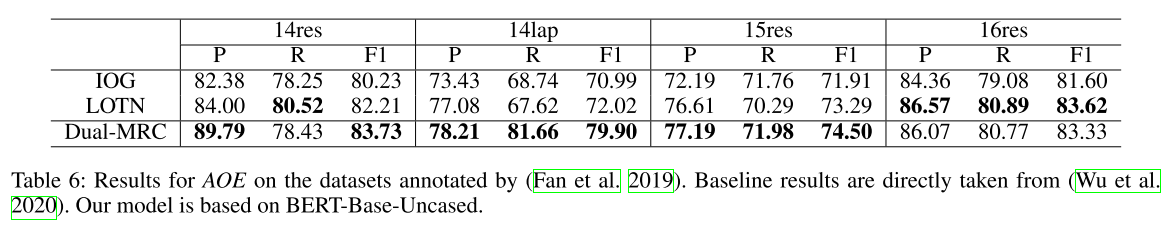 [Speaker Notes: AOE:基于方面词的情感词提取]
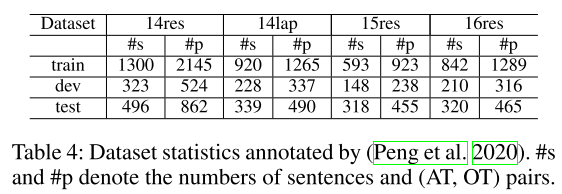 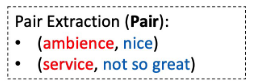 Experiments
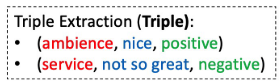 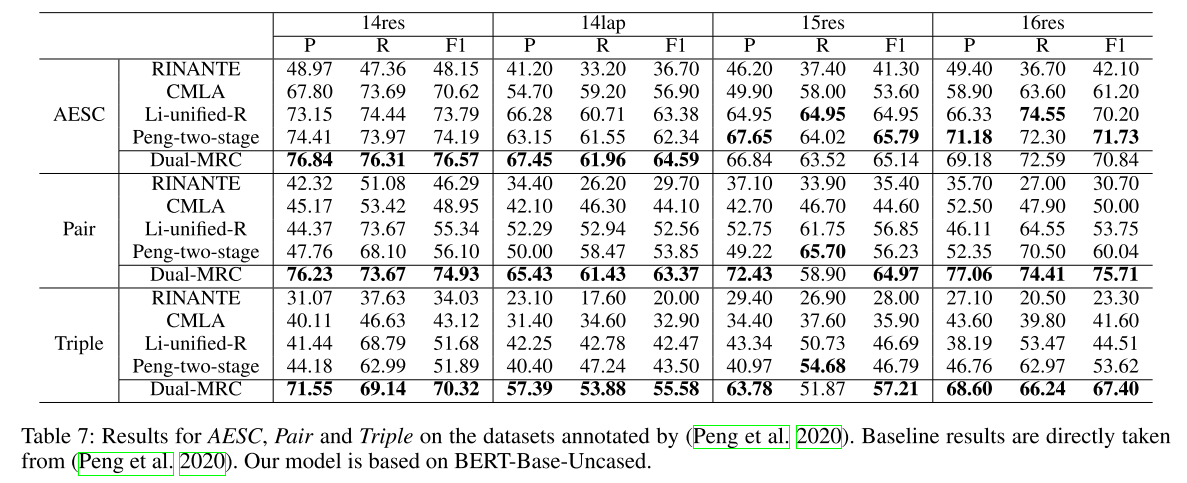 [Speaker Notes: AESC:方面词提取并分类]
Experiments
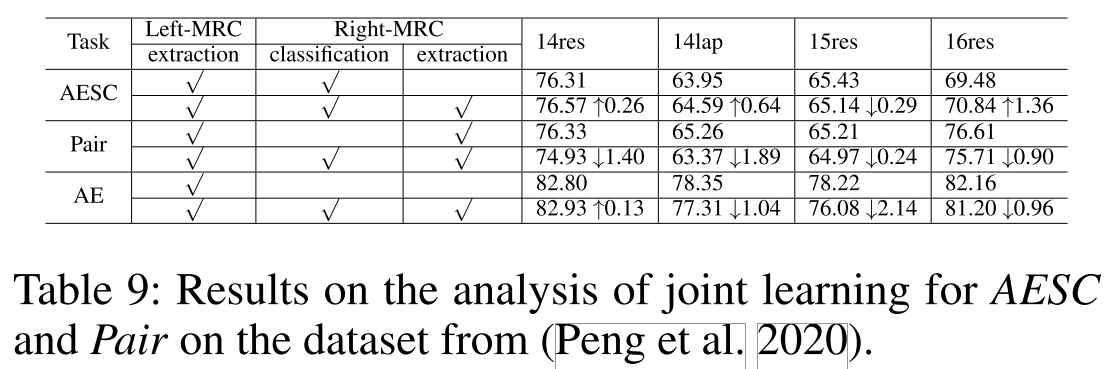 Experiments
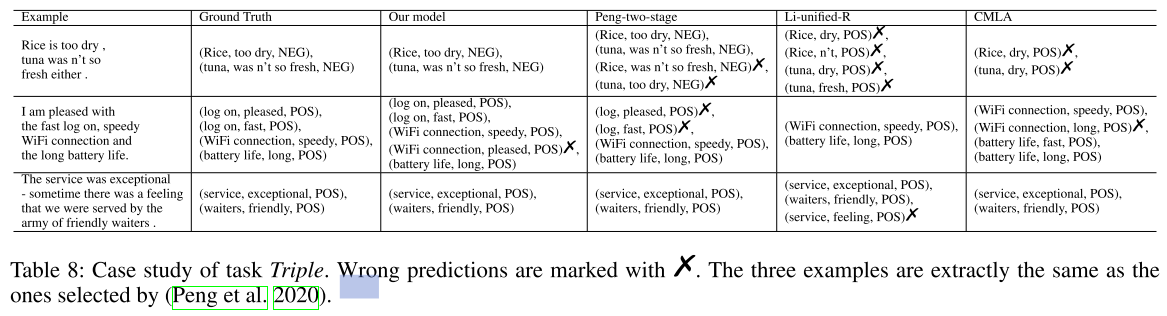 Experiments
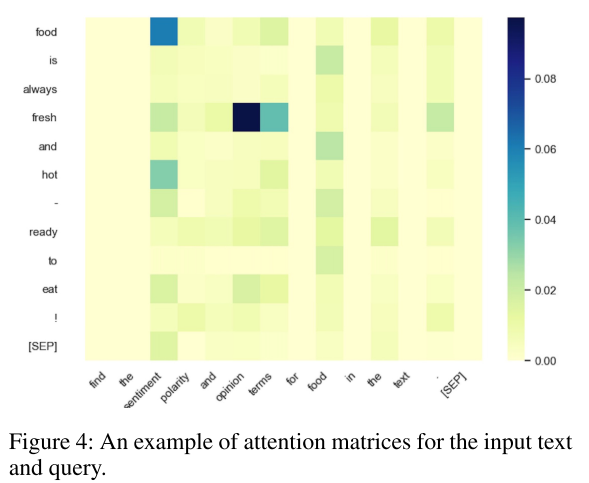 Thanks